Invitation to Tender
What do patients value and need in the diagnosis and management of 
axial Spondyloarthritis?

 Tenders are accepted up to a maximum cost of £50,000 
inclusive of VAT and all associated expenses. 
Deadline for tenders: 12 noon, 21 June, 2021
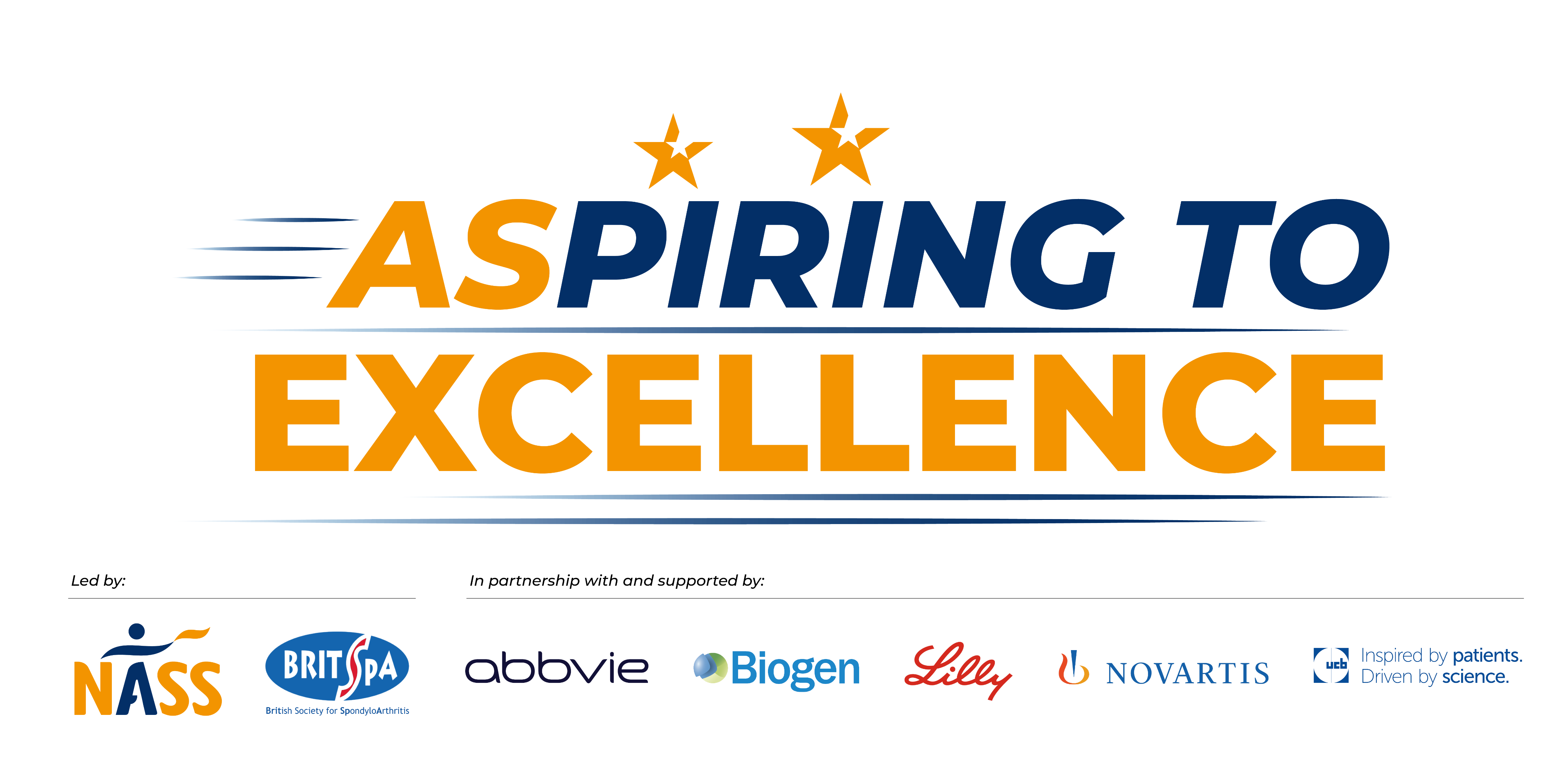 This research is part of the Aspiring to Excellence Programme, a 3-year quality improvement initiative, led by NASS in partnership with BRITSpA.
The Programme is funded by Abbvie, Biogen, Lilly, Novartis and UCB as sponsors of the programme. The sponsors have no editorial control over content or the output of the Programme.
Background to axial SpA (AS)
Axial SpA (AS) is a painful, incurable inflammatory arthritis. It mainly affects the spine but can also affect other joints in the body, including the hips, knees, feet, shoulders, elbows and hands. Additionally, it can affect the eyes, gut and skin. People with axial SpA (AS) will be living with daily pain, stiffness and high levels of fatigue.  Axial SpA (AS) is a condition that affects young people. Symptoms start in late teens to early twenties, with the average age of onset being 24. It is managed through medication to reduce the inflammation and regular exercise. However, it lasts a lifetime and is characterised by regular flare ups of the disease. An estimated 1 in 200 of the adult population in the UK have axial SpA (AS).The current average delay to diagnosis from when symptoms start is 8.5 years, by which time irreversible damage to the spine may have occurred. During this time, people are living with uncertainty and pain.

About NASS
NASS is the oldest patient organisation in the world with a specific focus on supporting people living with axial SpA. For 45 years we’ve been providing specialist support, advice and the most up-to-date information. We aim to empower people living with axial SpA not only to manage their condition but to stay in control of their lives. We are driven to ensure that health professionals around the country deliver tailored and timely care to every patient, every time. 
www.nass.co.uk
Context of the Study
We want to ensure that axial SpA (AS) care is person-centred and reflects the values and needs of patients. Although anecdotally we have some sense of the health service attributes to which patients attach value, we don’t have any rigorous assessment of this. To our knowledge, there hasn’t been any research that has derived a comprehensive, quantitative, patient definition of quality in axial SpA (AS) diagnosis and management anywhere in the world. This is the study we are now seeking to commission.
The proposed study is a critical component of a broader programme of work through which NASS is trying to bring greater health policy attention to axial SpA (AS) and stimulate improvements at local level. In 2017 NICE published its first comprehensive guideline on the diagnosis and management of spondyloarthritis(1), and followed this in 2018 with a Quality Standard(2). In the absence of any existing mechanism to review the implementation of the NICE guidance, NASS established in early 2019 an All Party Parliamentary Group (APPG) with a specific focus to create national oversight of the implementation of the Guideline and Standard. The APPG commissioned a national inquiry which was published in January 2020(3). We are now using the report within Parliament, and with CCGs, NHS Trusts and Local Authority Scrutiny Committees to draw attention to widespread failings in the implementation of the Guideline.
In 2019 the Assessment of Spondyloarthritis International Society (ASAS) published quality standards to improve patient services(4). Overall, this was a welcome development. However, the standards reflect a predominantly clinical view (120 clinicians and 2 patients contributed to its development). Finally, in order to help stimulate bottom-up improvements in care, in 2018 NASS launched Aspiring to Excellence, a healthcare improvement programme using the Breakthrough Collaborative Series model, and the first six participating rheumatology services joined in late 2019(5). At the moment, the quality framework that underpins the programme is based on the NICE Guideline. What we want to develop in the medium-term is an integrated clinical-patient articulation of healthcare quality. 
The proposed study will provide critical counter-balance to the clinical view of quality defined by NICE and ASAS.
https://www.nice.org.uk/guidance/ng65 
https://www.nice.org.uk/guidance/qs170 
https://nass.co.uk/wp-content/uploads/2020/01/Axial-Spondyloarthritis-Services-in-England-FINAL.pdf 
https://ard.bmj.com/content/79/2/193.long 
https://nass.co.uk/news/nass-announces-the-first-six-hospitals-to-join-its-aspiring-to-excellence-programme/
Scope of the Study
The scope of the study is likely to include the following:
Domains of care articulated by NICE and ASAS:
Recognition and referral in non-specialist care settings
Diagnosing spondyloarthritis in specialist care settings
Information and support
Education and self-management
Pharmacological management
Non-pharmacological management
Monitoring disease activity
Surgery
Long-term complications
Organisation of care
Rapid access
Annual review.
Scope of the Study
The internationally recognised domains of quality established the US Institute of Medicine(6):
Safe: Avoiding harm to patients from the care that is intended to help them
Effective: Providing services based on scientific knowledge to all who could benefit and refraining from providing services to those not likely to benefit 
Patient-centred: Providing care that is respectful of and responsive to individual patient preferences, needs, and values and ensuring that patient values guide all clinical decisions
Timely: Reducing waits and sometimes harmful delays for both those who receive and those who give care
Efficient: Avoiding waste, including waste of equipment, supplies, ideas, and energy.
Equitable: Providing care that does not vary in quality because of personal characteristics such as gender, ethnicity, geographic location, and socioeconomic status.
(6)https://www.ahrq.gov/talkingquality/measures/six-domains.html
Scope of the Study
Areas that are not (or partially covered) by NICE and ASAS, such as:
Emotional well-being
Accessibility
Continuity of care and co-ordination.

The study should look at key sub-populations including:
Younger people generally, and women of reproductive age in particular
Deliverables
We are not prescriptive about research methods and welcome consideration of a range of approaches.
We understand that providers may wish to build in a  qualitative element at the start, but we note that our budget may preclude this.
The provider should deliver a final report which includes a quality framework articulated in visual form as well as through prose.
For an informal discussion about the proposal, please contact NASS CEO Dr. Dale Webb dalewebb@nass.co.uk  

Please submit your tender using the Tender Response form by Noon, 21 June 2021 
to lisaswingler@nass.co.uk  and cc aspiringtoexcellence@nass.co.uk 
The Tender Terms and Conditions and Response Form are available here.

Tenders are accepted up to a maximum cost of £50,000 inclusive of VAT and all associated expenses. Please note that NASS does not pay organisational overheads.